Районный семинар
«Технология организации 
Игр - экспериментирования 
с дошкольниками»
Дети – прирожденные исследователи, неутомимые и   старательные. Нужно только по- настоящему увлечь их предметом исследования.
Р.Н.Бунеев
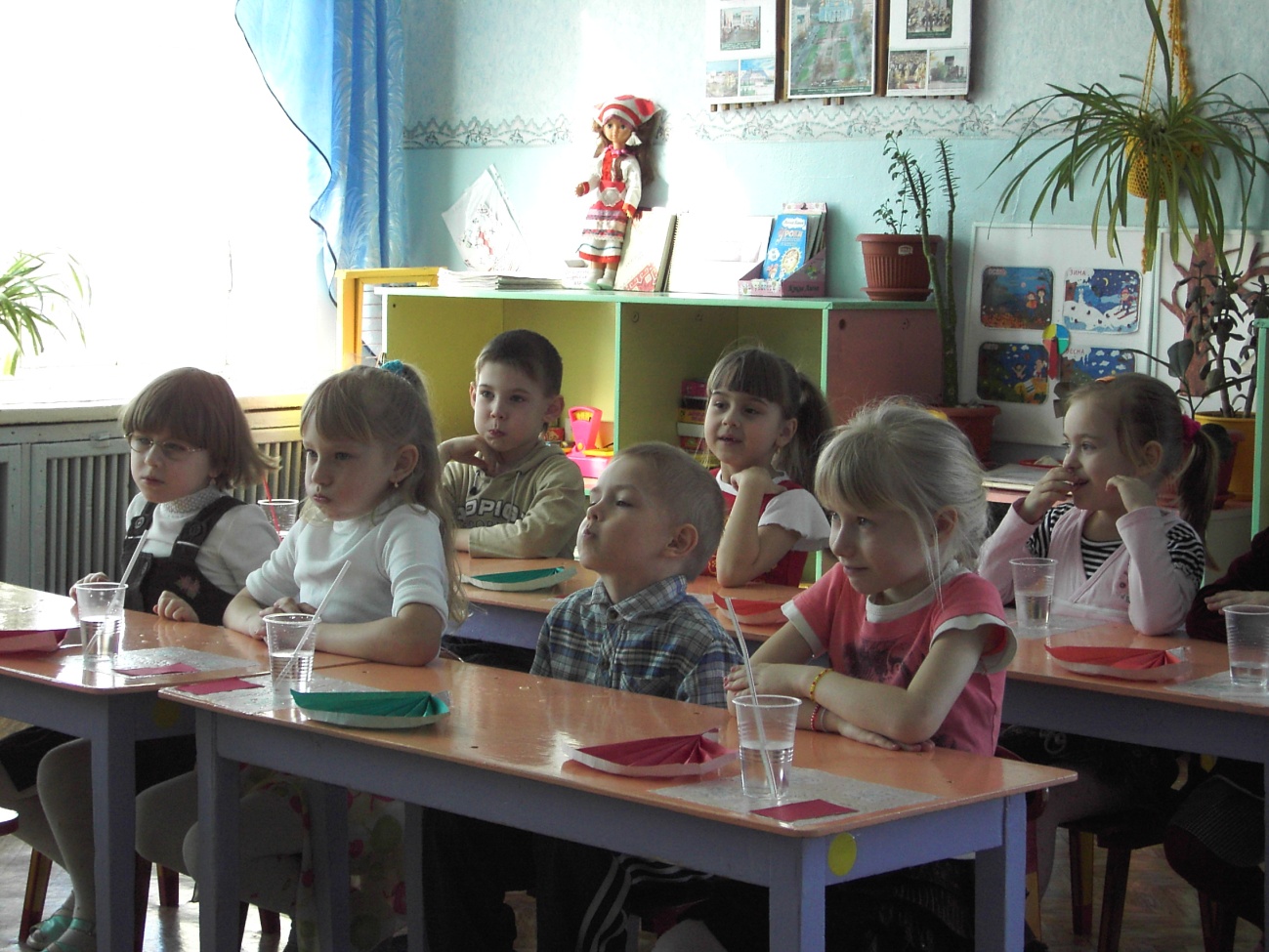 Цель
развитие познавательных интересов, потребности в самостоятельной поисковой деятельности на базе обогащенного и сформированного эмоционально-чувственного опыта.
Задачи
Вызвать у детей интерес к опытно-экспериментальной деятельности.

Учить видеть и выделять проблему эксперимента, отбирать средства и материалы для самостоятельной деятельности.

Развивать личностные свойства – целеустремленность, настойчивость, решительность.
Уголок экспериментирования
Ведущие принципы развития дошкольников
Действие показывает педагог

Действие повторяет ребенок, который заведомо может совершить ошибку

Ошибку совершает сам педагог

Действие совершает ребенок, которой не допустит ошибки

Действие осуществляют все вместе в медленном темпе

Действие стало знакомым, дети совершают его в обычном темпе
Особенности  детского экспериментирования
Стиль общения – сотрудничество
Соотношение речевой активности воспитателя и ребенка: 2/3
Поддержание интереса
Умеренное фиксирование результатов
Право ребенка на ошибку
Индивидуальный подход
Эксперименты – не самоцель, а способ ознакомления сдетей с окружающим миром
Нельзя
Тормозить самостоятельность ребенка поминутными запретами

Отказывать ребенку в совместных действиях

Высмеивать желания ребенка или быть невнимательным к нему

Постоянно указывать на ошибки и недочеты
Необходимо
Поощрять природное детское любопытство

Проводить эксперименты в совместной деятельности

Подкреплять желание узнавать что-то новое положительными эмоциями

Проявлять заинтересованность в исследовательской деятельности ребенка.
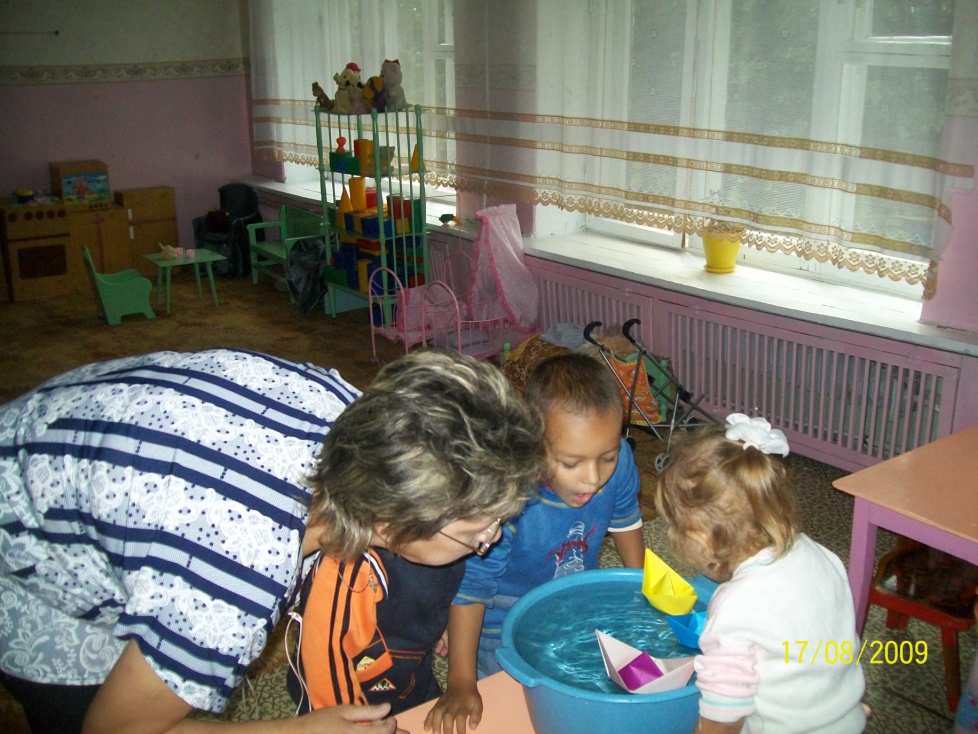 Непосредственный опыт 
воспитателя с ребенком
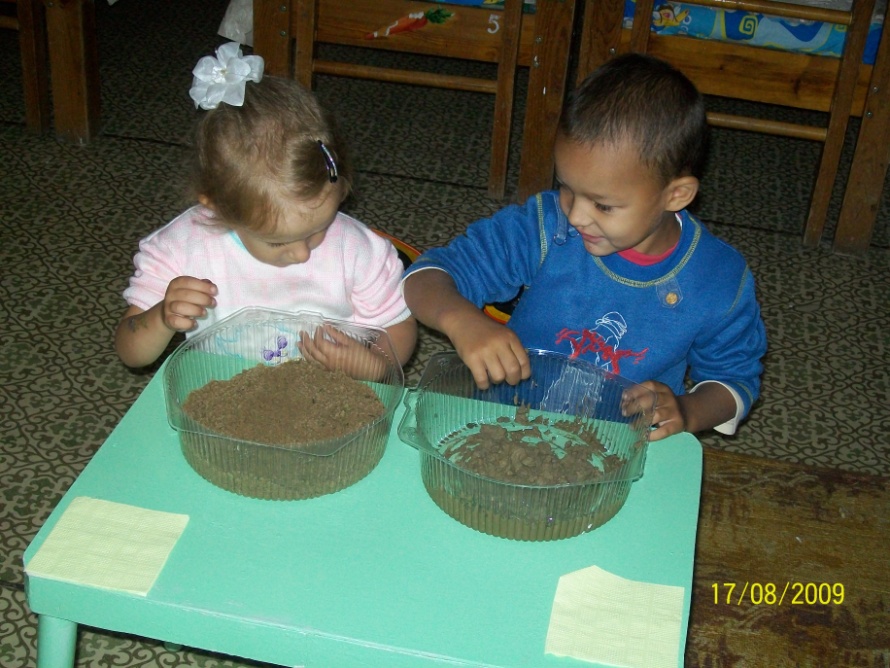 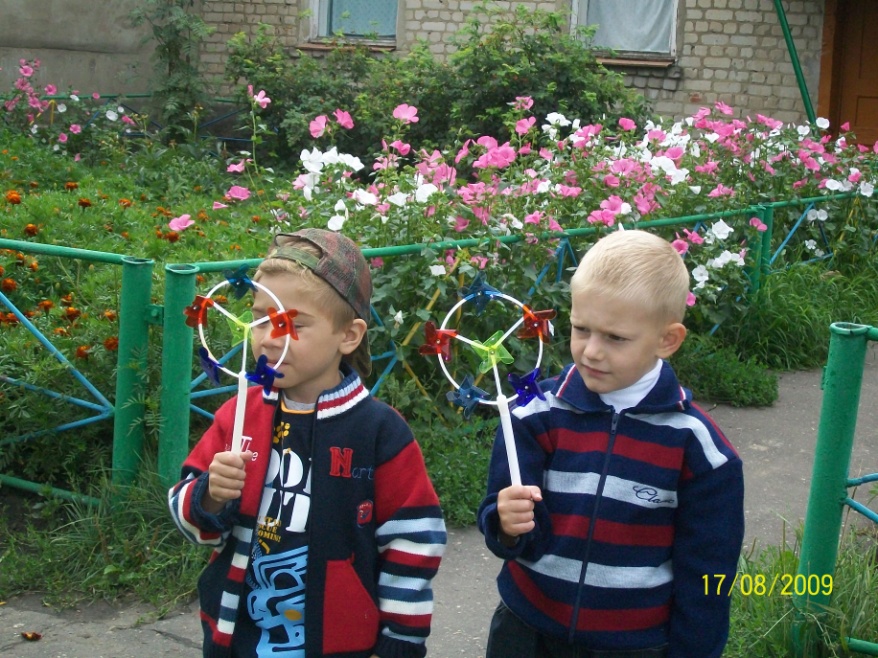 Самостоятельная 
деятельность детей
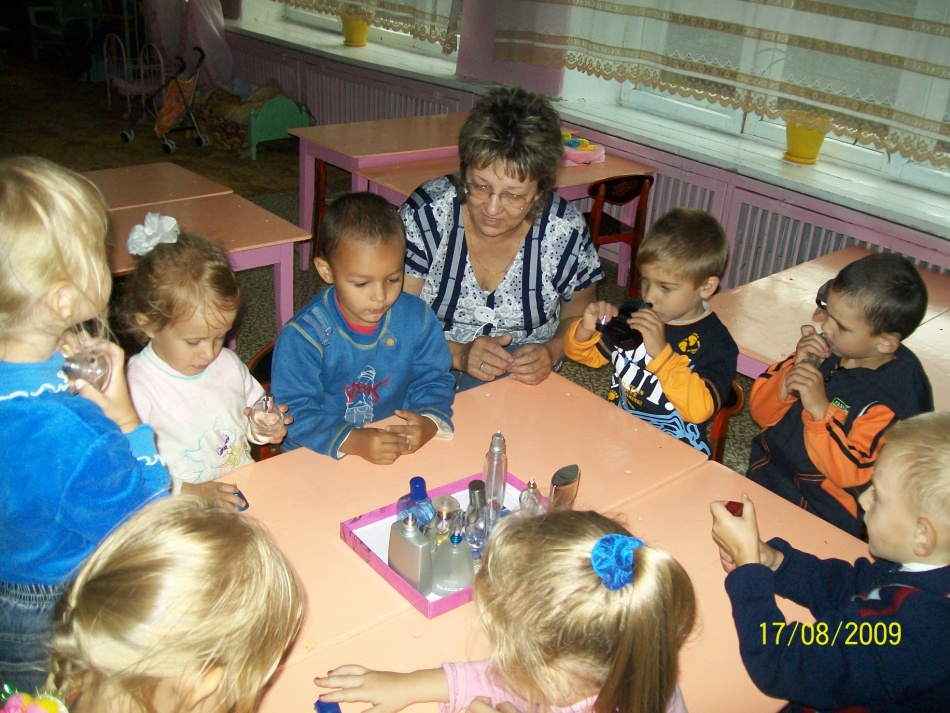 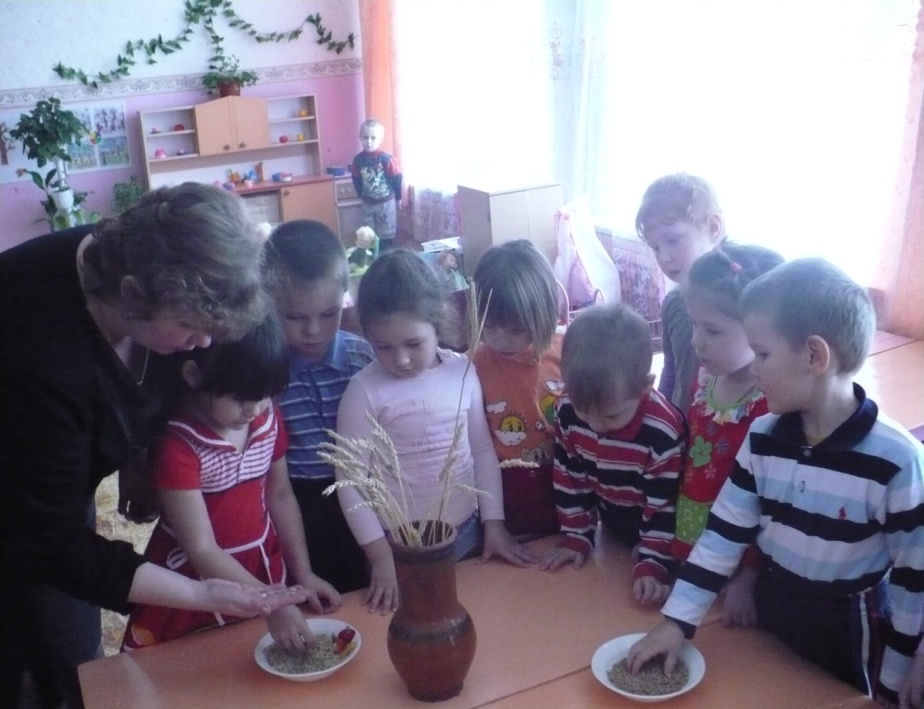 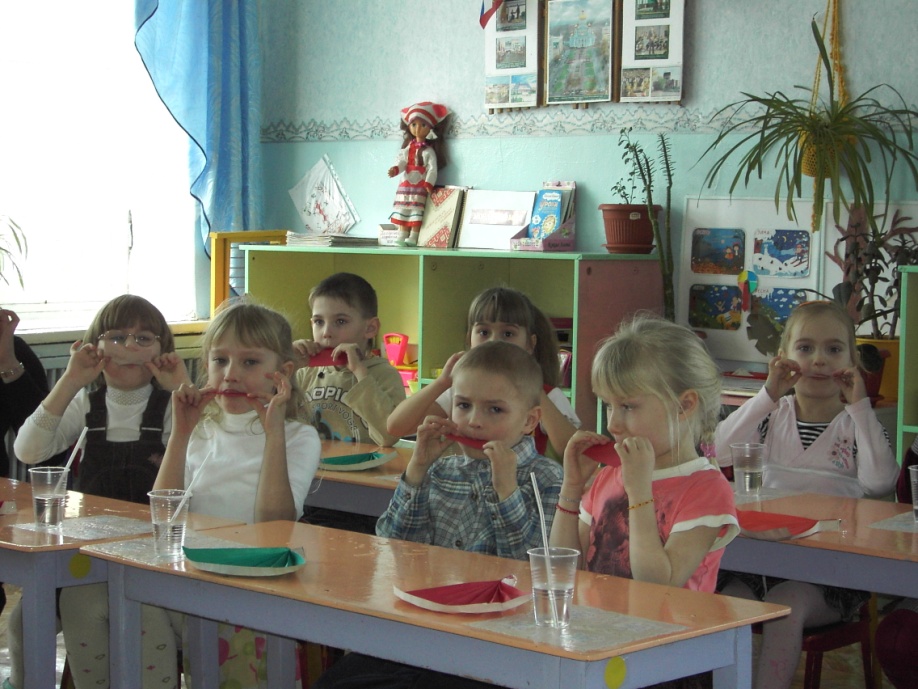 Фронтальные занятия
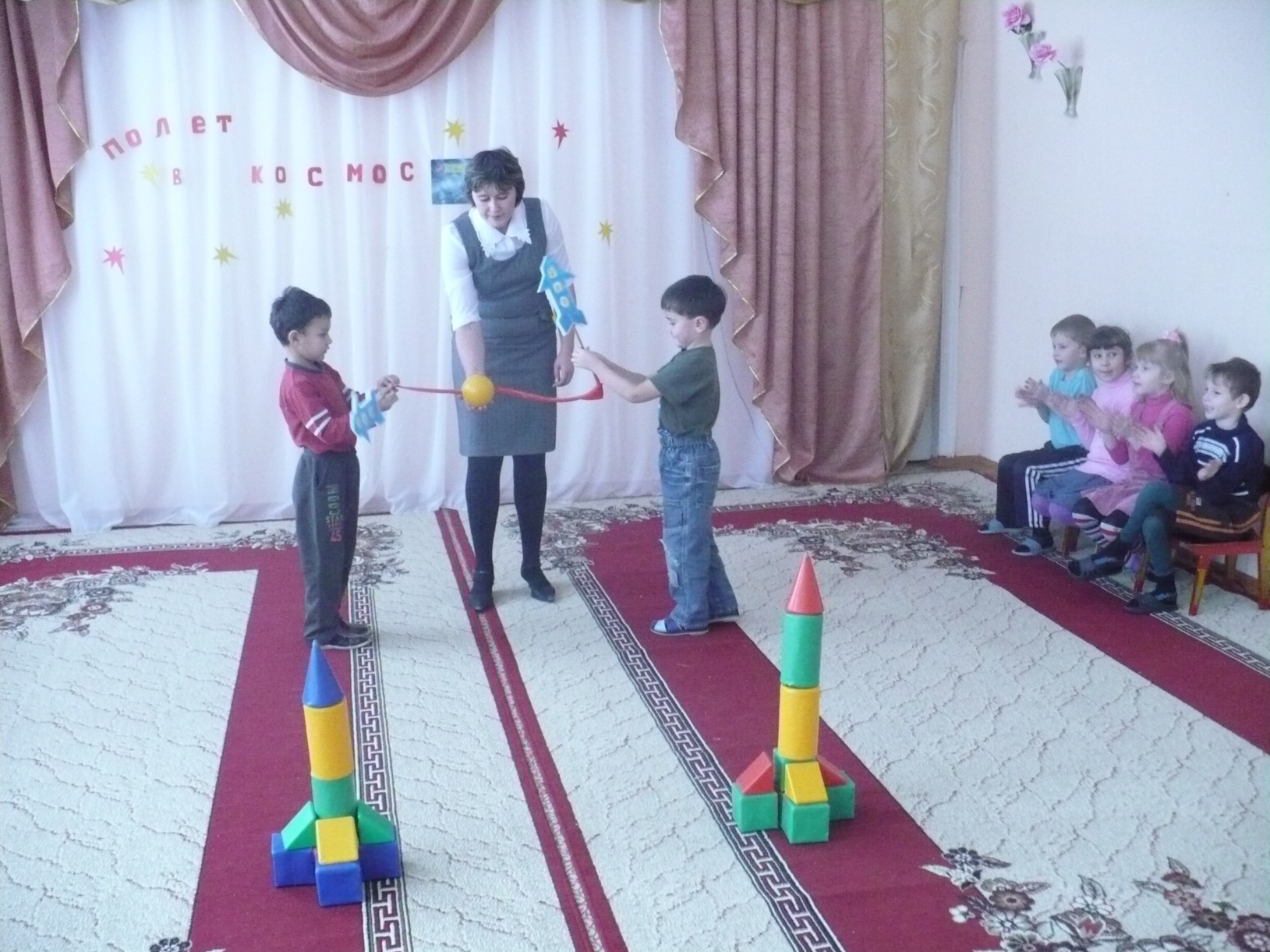 развлечения
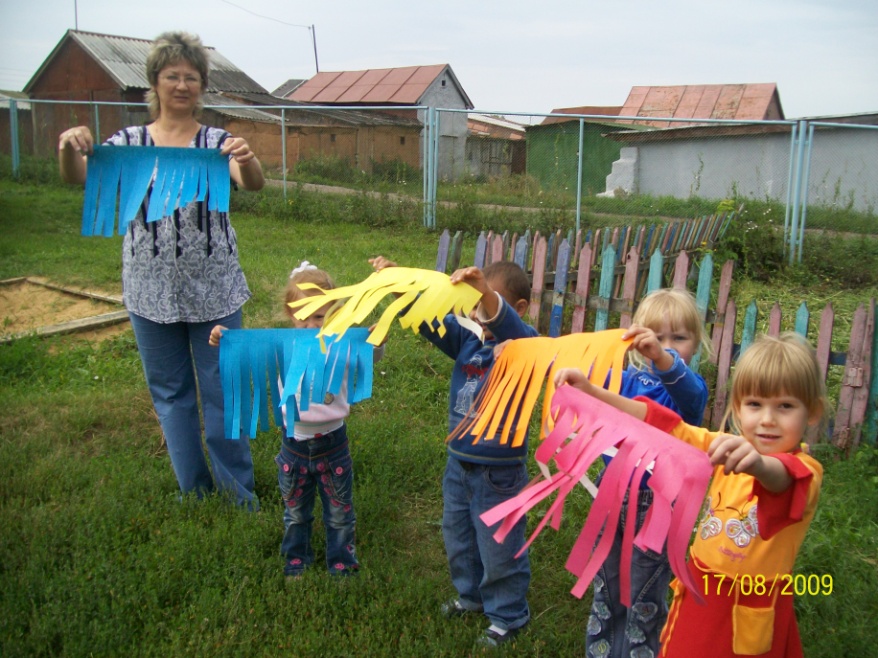 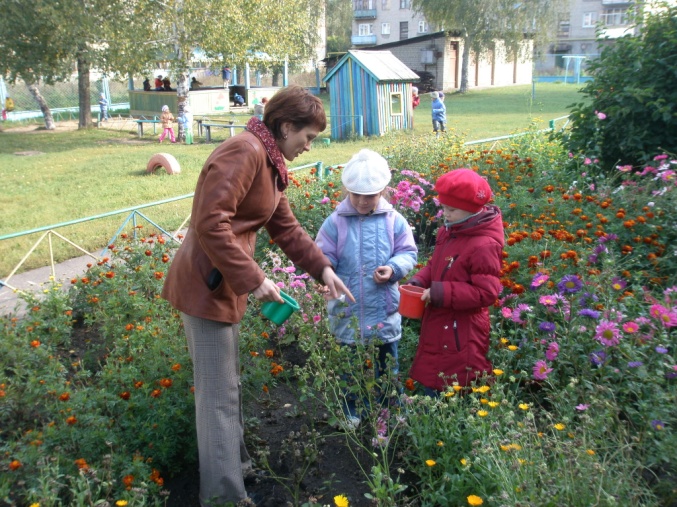 Наблюдения в природе
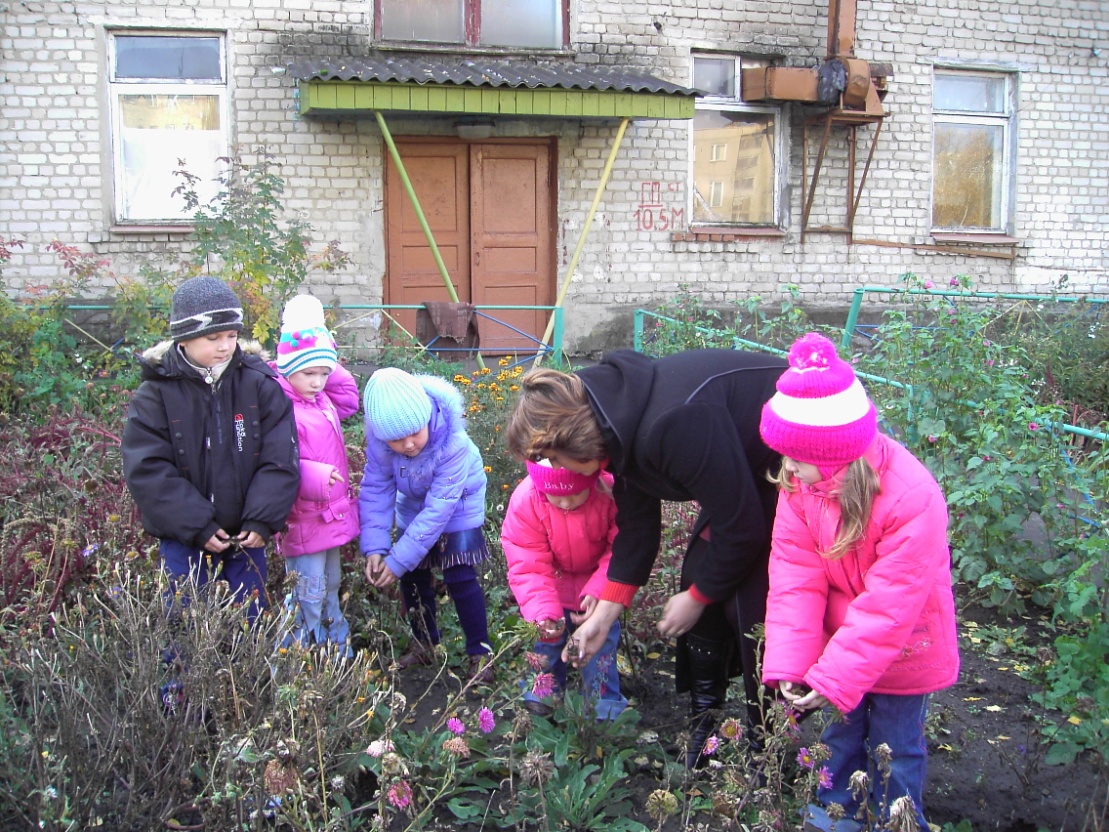 беседы
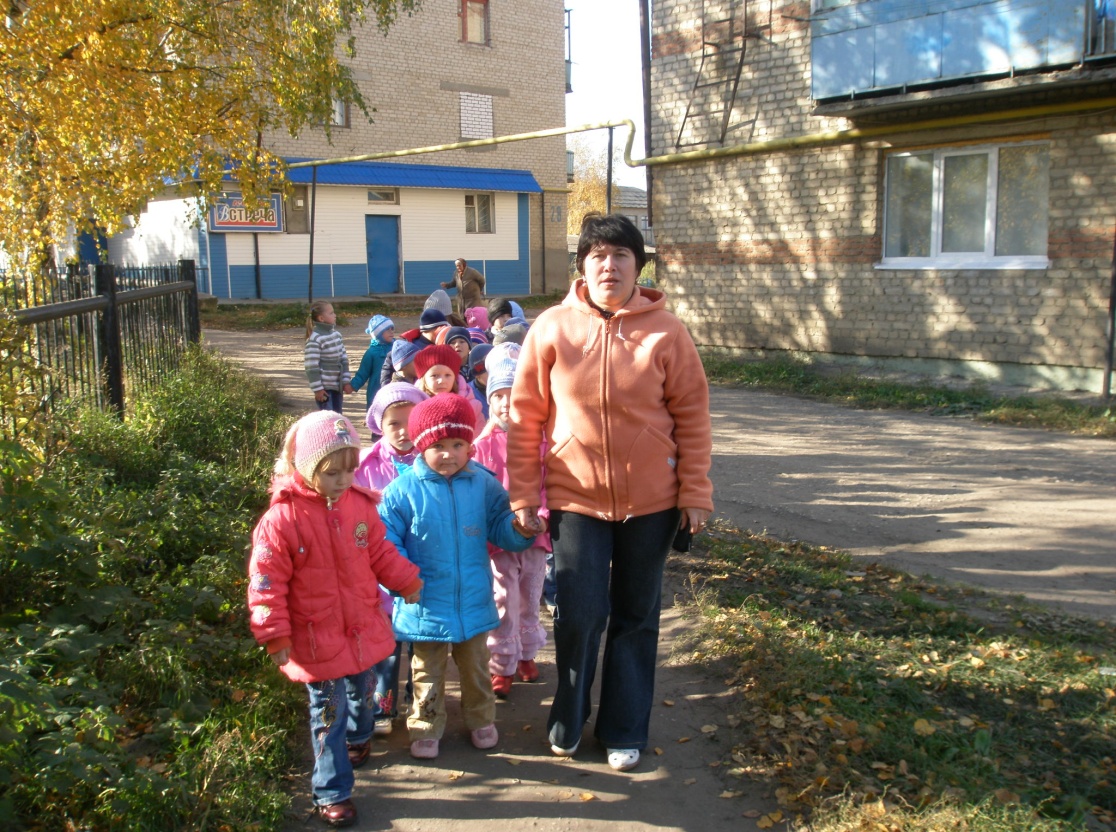 Целевые прогулки
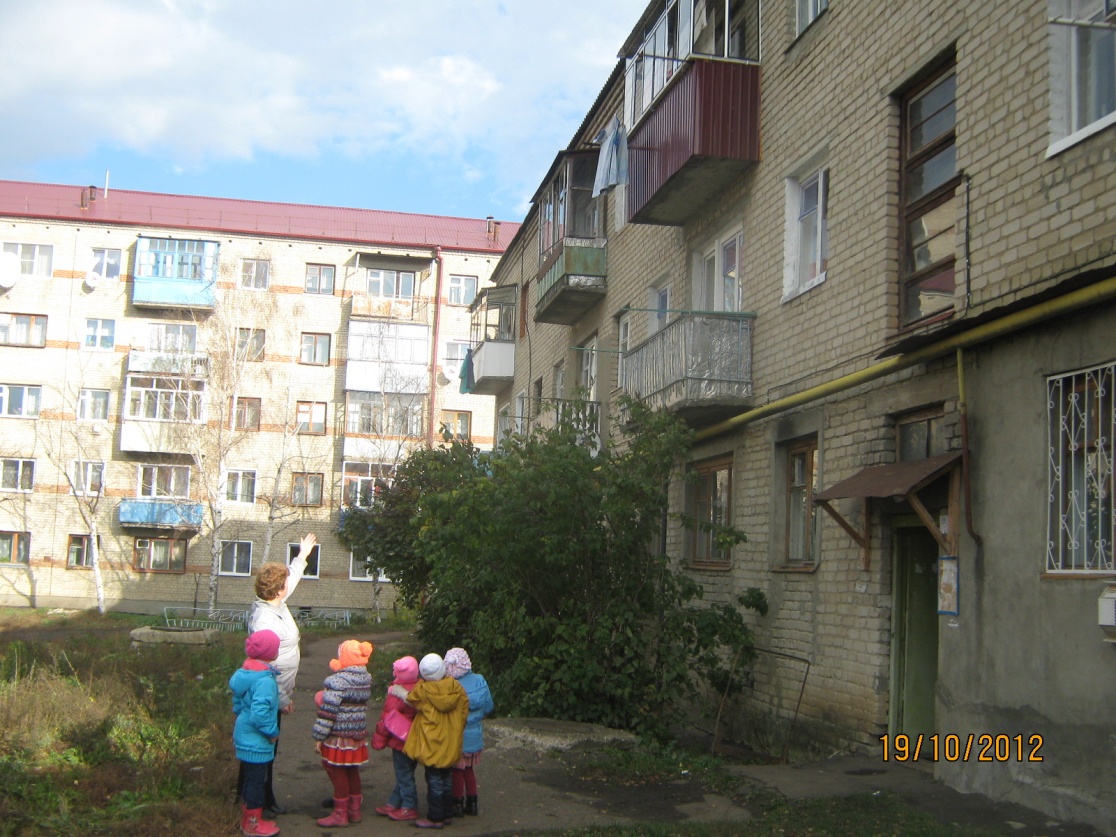 Экскурсии